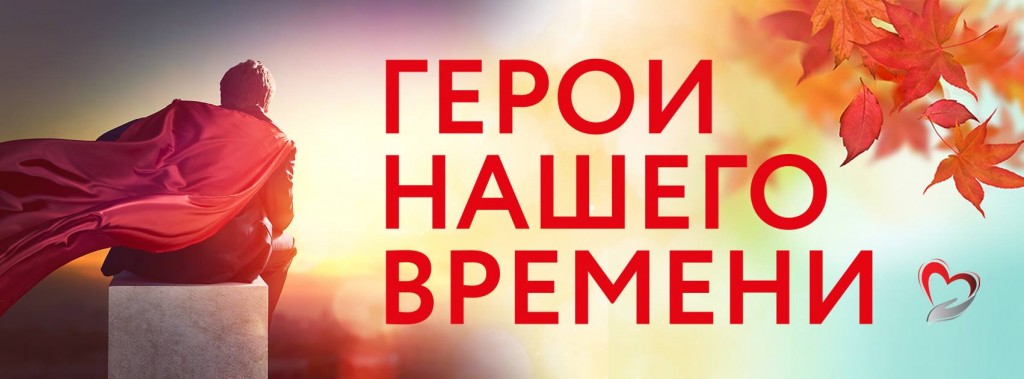 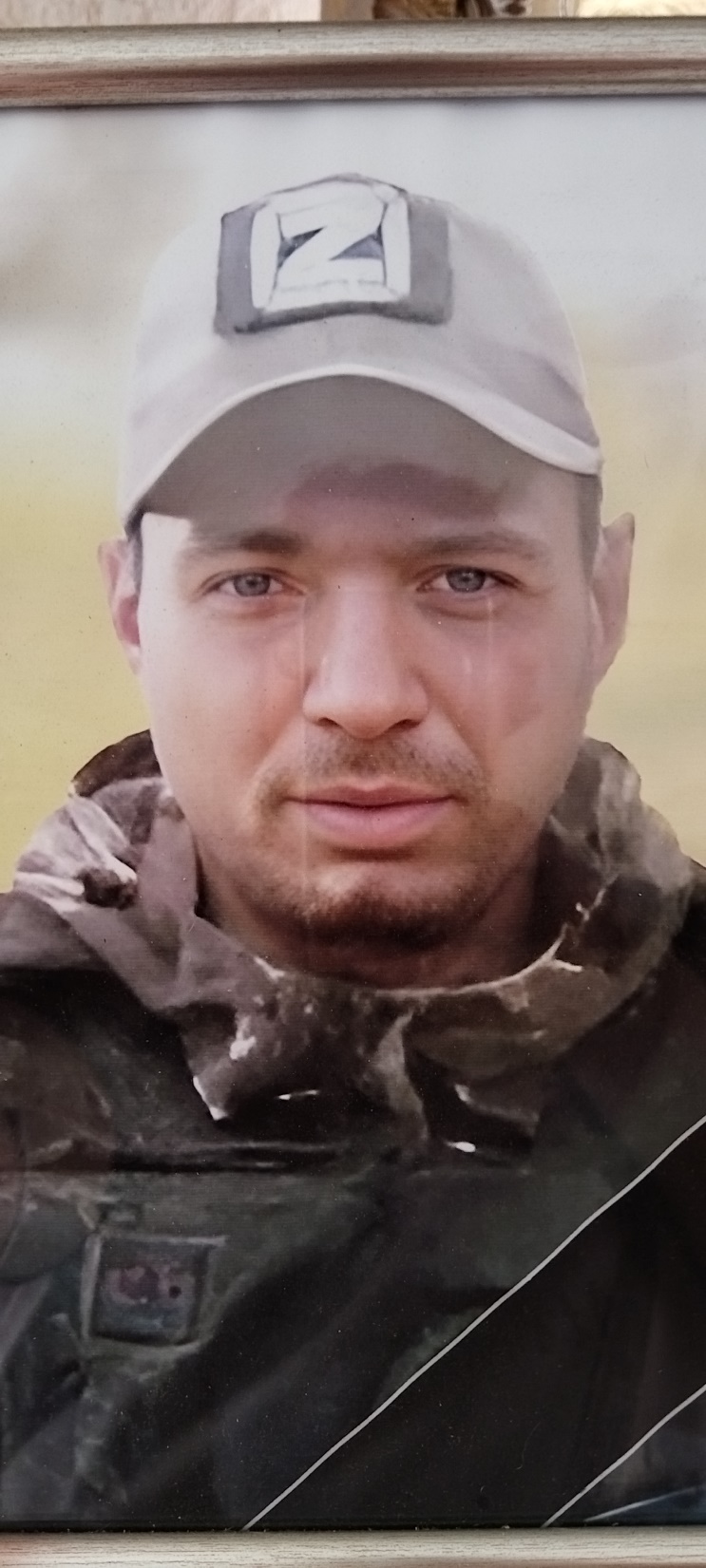 Романов Александр Васильевич

Родился 4 июля 1983 года.
В 1998 году завершил обучение в МБОУ «ООШ № 51».
После выпуска получил специальность «Тракторист».
Работал в ДРСУ.

28 сентября 2022 года был мобилизован. 
12 января 2024 года погиб при выполнении воинского долга в ходе проведения специальной военной операции на территории ДНР и ЛНР, и Украины.
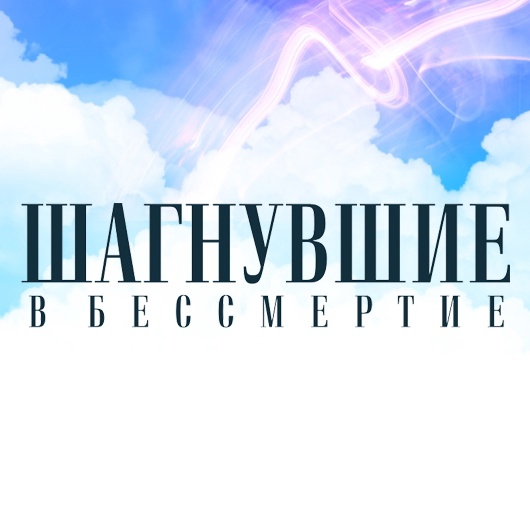 Им, ушедшим из юности в бессмертие…
Наша вечная благодарность и вечная память
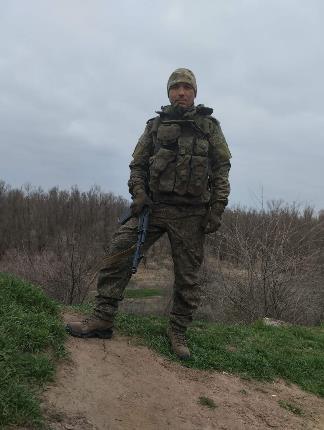 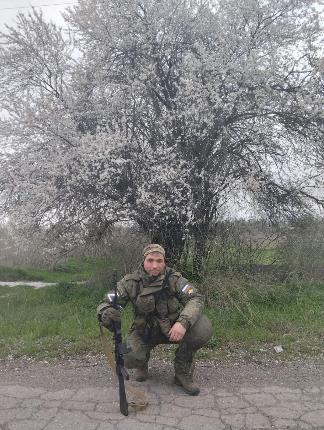 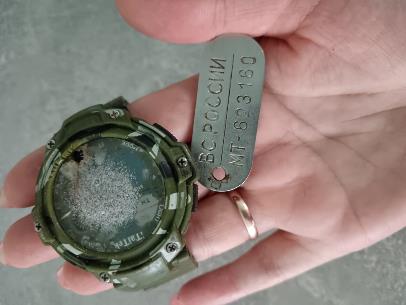 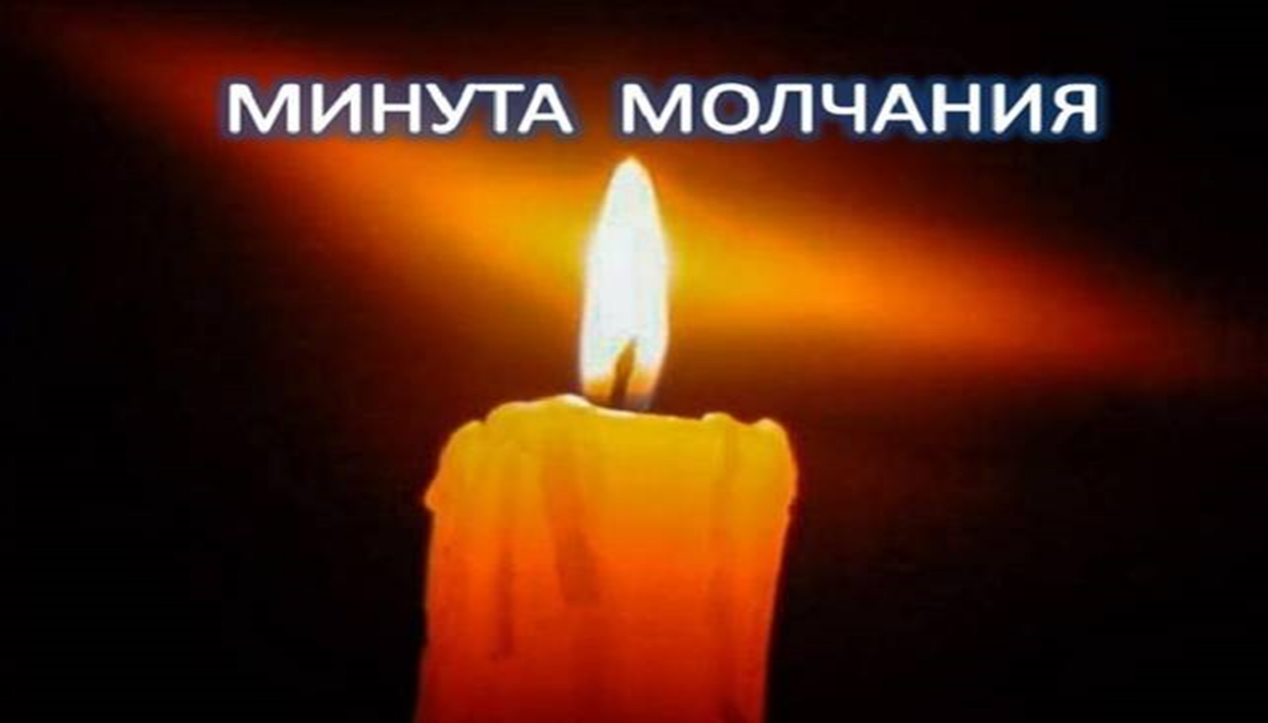